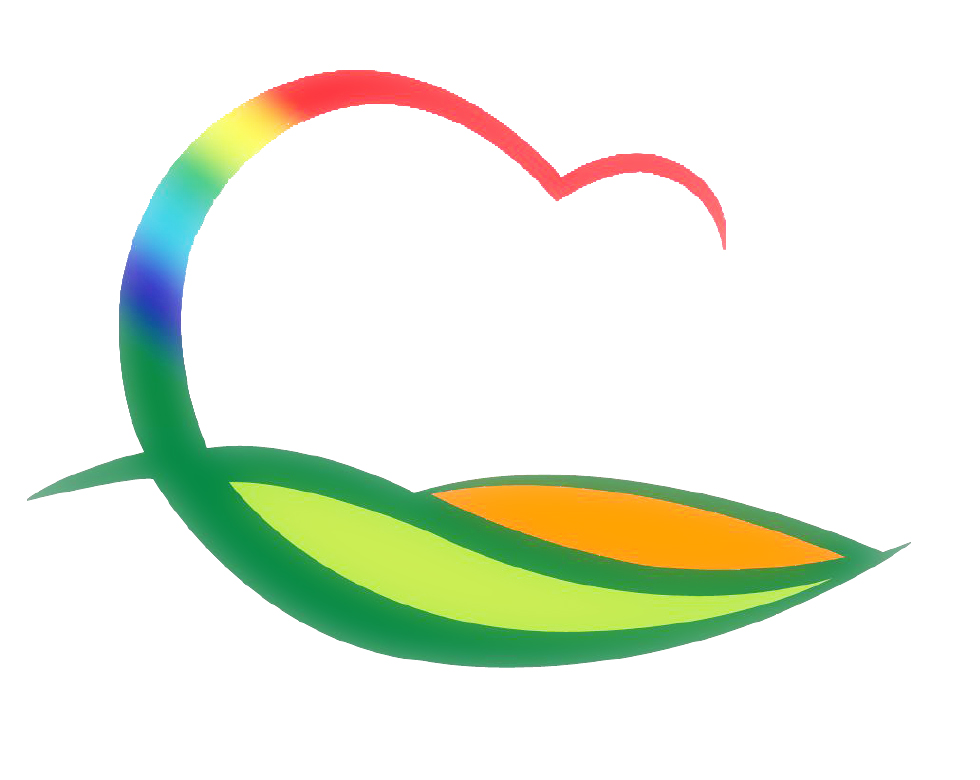 기획감사관
5-1. 초과근무수당 및 출장여비 부정수급 자체감사
11. 1.(월) ~ 11. 12.(금) / 전부서
2021. 9월 이후 지급자료 검토, 불시점검, 신고제보방운영
5-2. 영동군 의회 의원 및 직원 의정연수
11. 2.(화) ~ 11. 3.(수) [2일간] / 위원회회의실 / 20명
지방자치법 전부개정 핵심내용 및 청렴교육 등
5-3. 의원간담회
11. 4.(목) 10:00 / 위원회 회의실
안 건 : 2021년 지역사회서비스투자사업 성립전 예산 및
              예비비 사용계획 외 8건
5-4. 군정자문단 기획행정 소분과 간담회
11. 4.(목) 14:00 / 2층 상황실 /  12명 (위원 및 군관계자)
주요사업(시책) 설명 및 의견 공유
5-5.「찾아가는 규제신고센터」운영
11. 5.(금) 13:30 / ㈜현진티엔아이 / 의회법무팀장 외 2명
기업현장 규제애로 사항 청취